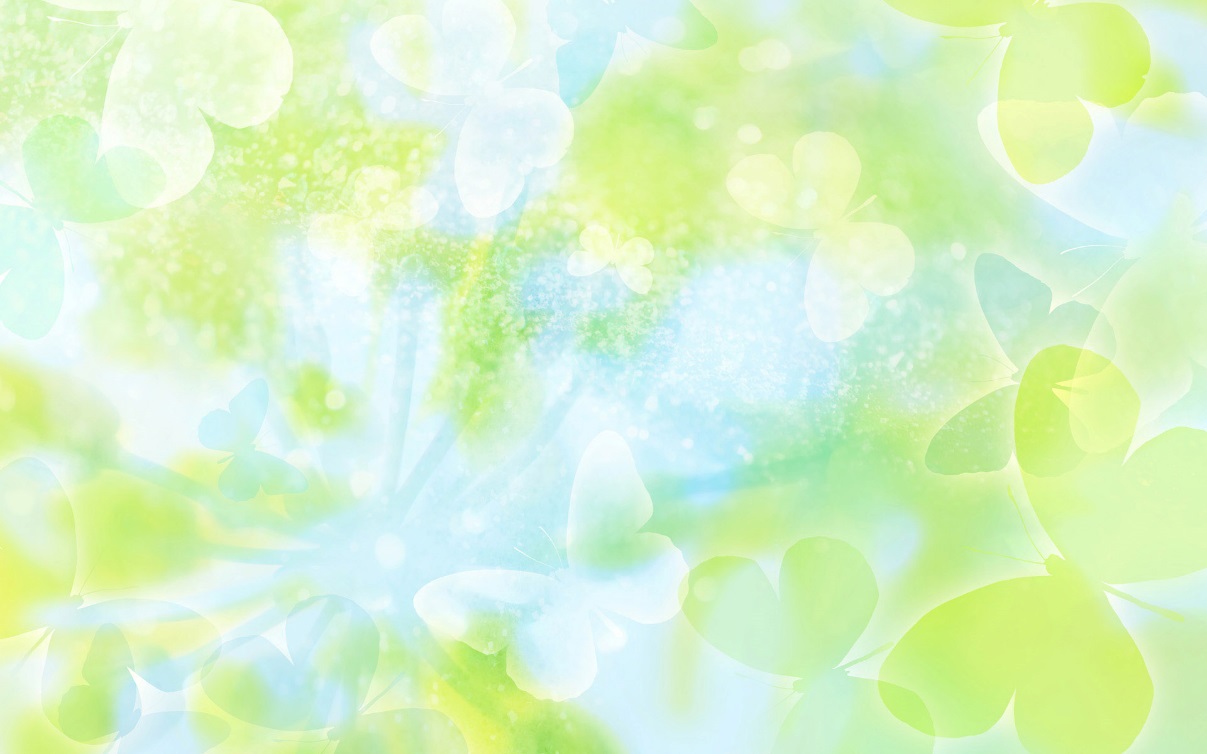 ПОРТФОЛИО
воспитателя 
Беловой Светлана Юрьевна
МДОУ «Детский сад № 47»г. Ярославль
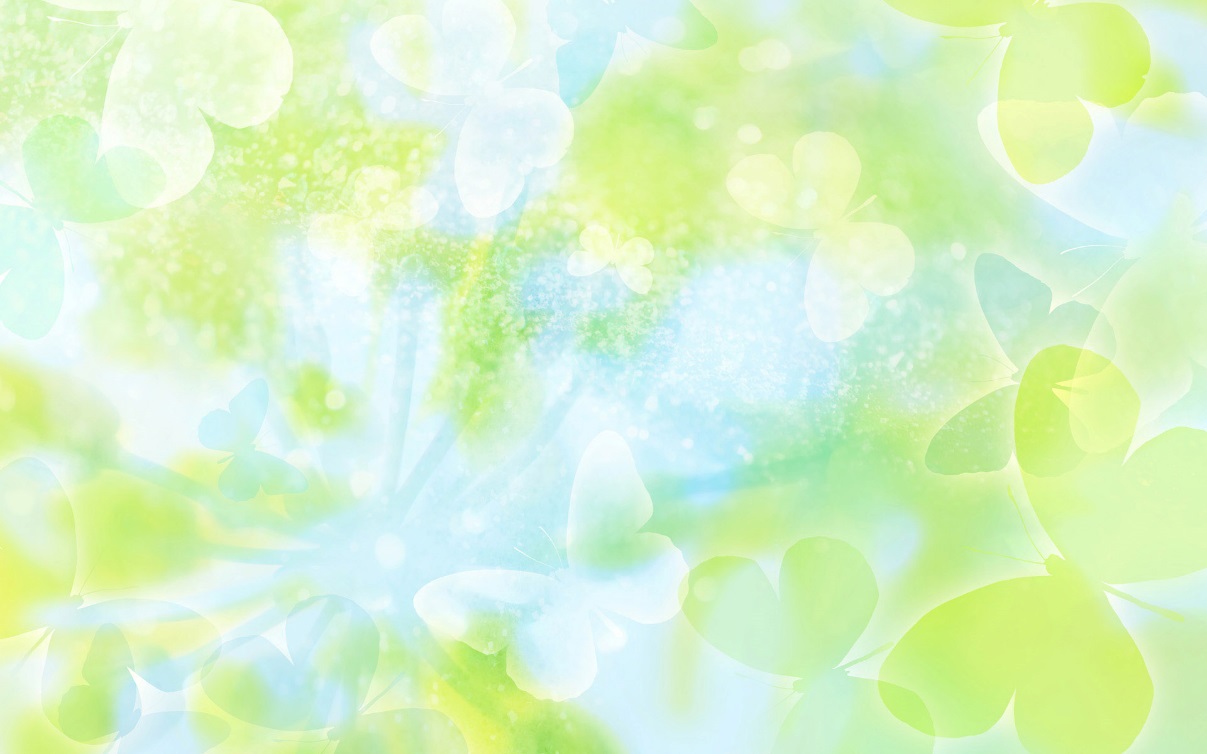 Содержание
Визитная карточка
Самообразование
Мои достижения
Достижения моих воспитанников
Достижения моей группы
Общественная деятельность
Мои разработки и публикации
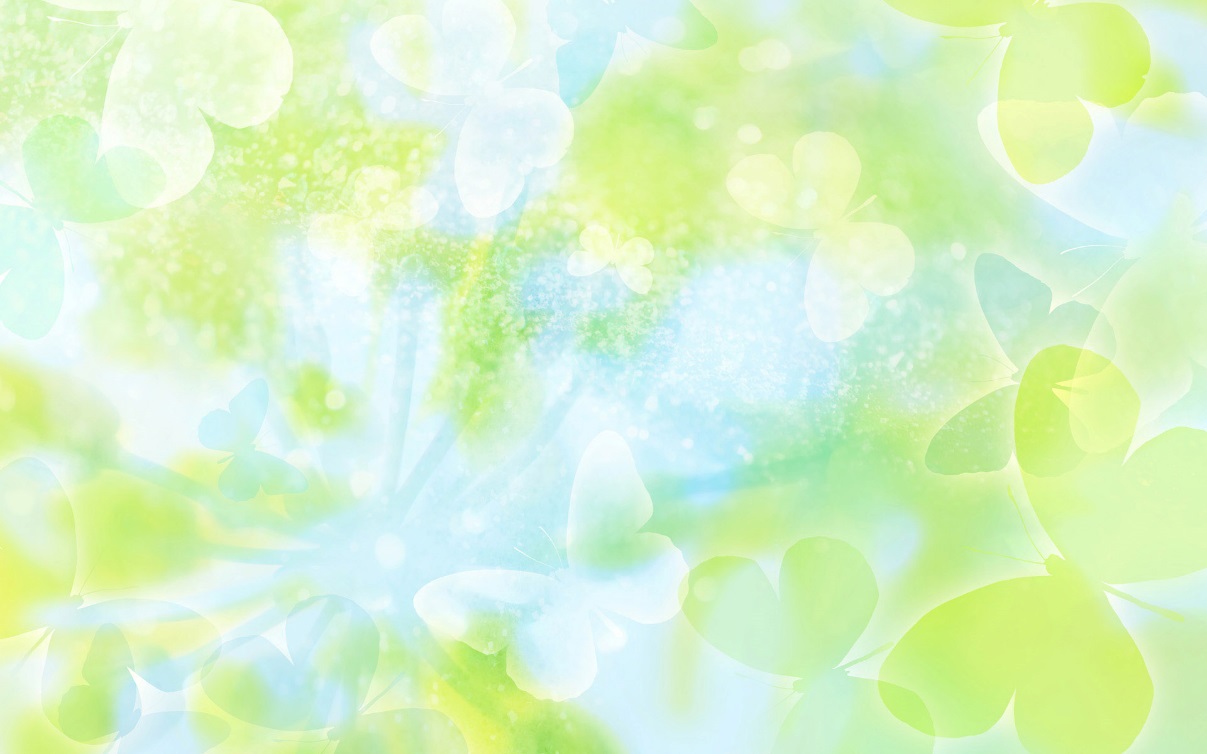 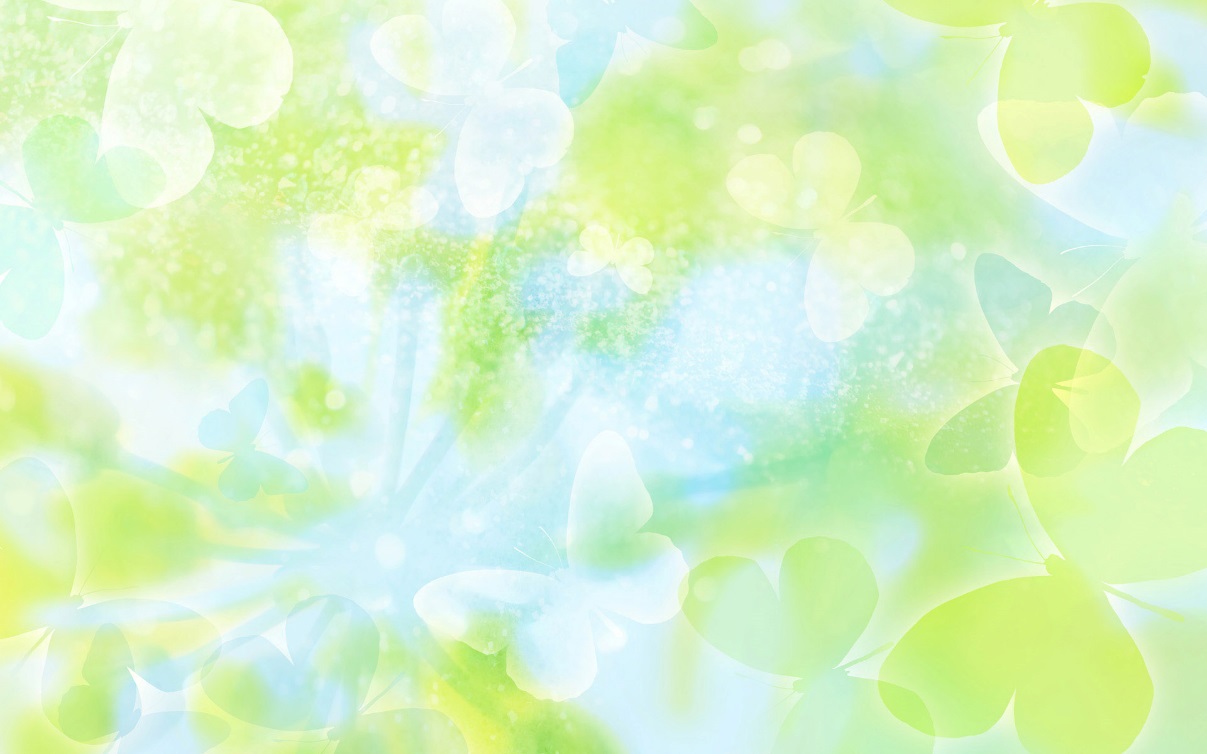 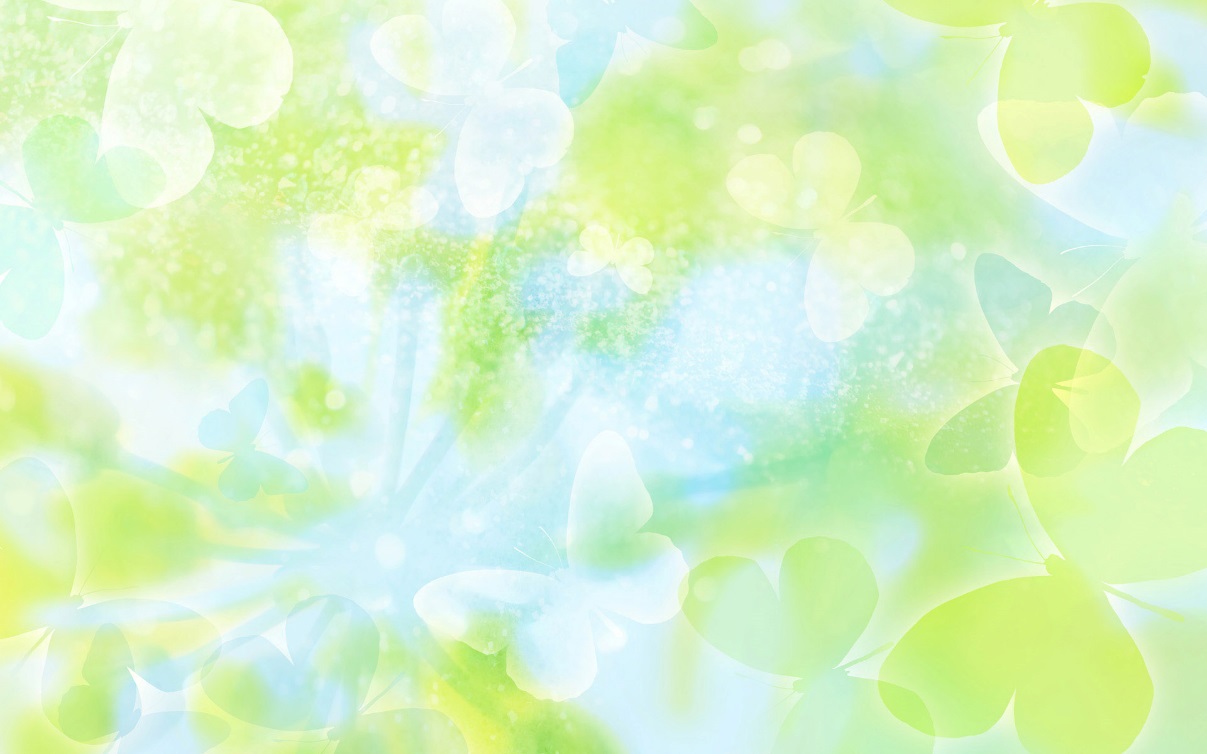 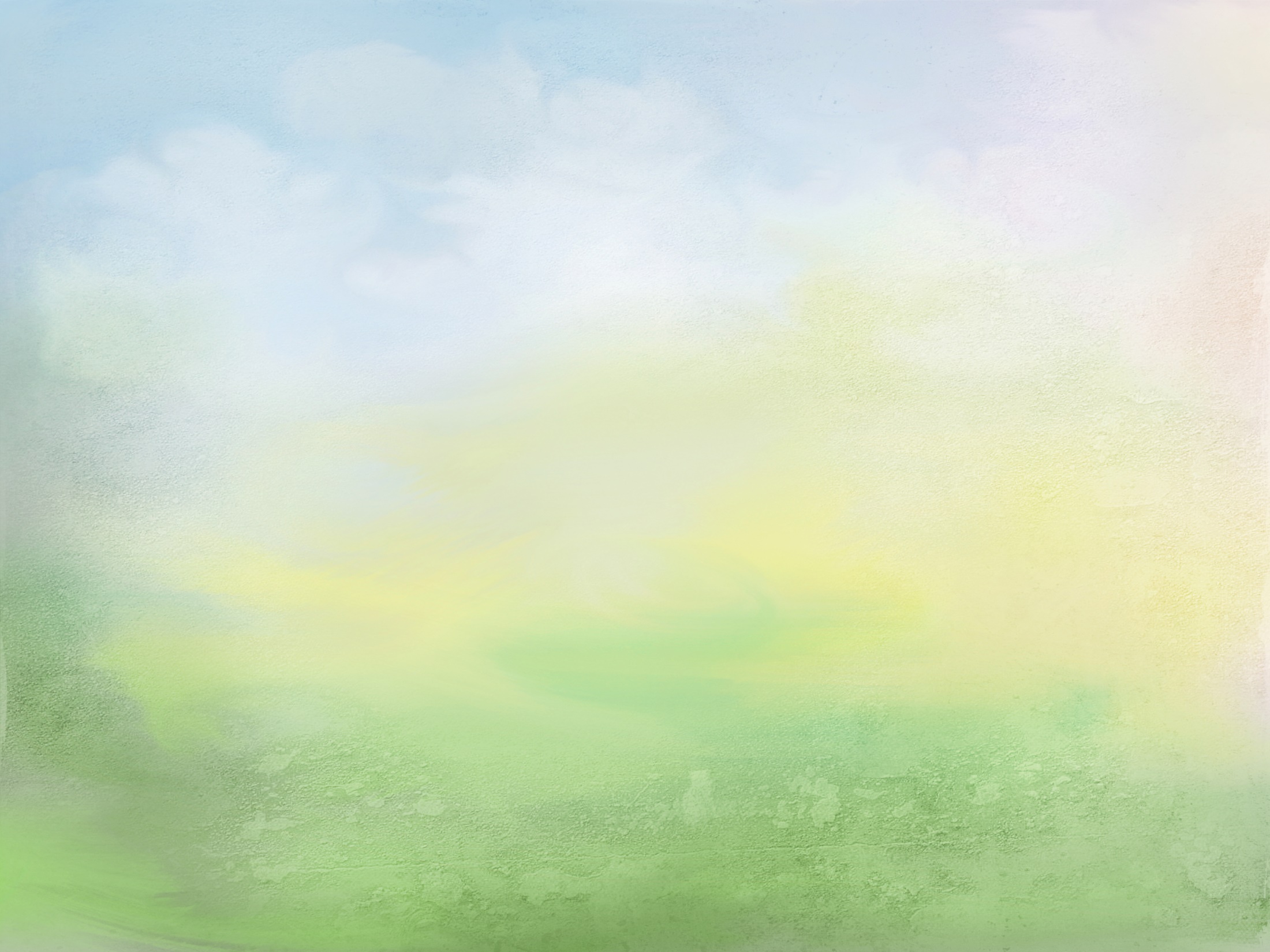 Основной этап- Беседы «Кто на помощь к нам придет?», «Что нужно доктору для работы?».- Чтение художественной литературы К. Чуковский «Айболит», В. Сутеев «Про бегемота, который боялся прививок», Е. Благинина «Больной зайка», А. Крылов «Заболел петух ангиной».- Обсуждение сюжетов, поступков героев.-Изобразительная деятельность. Лепка «Витаминки». Разукрашивание и рисование недостающих деталей скорой помощи и врача.
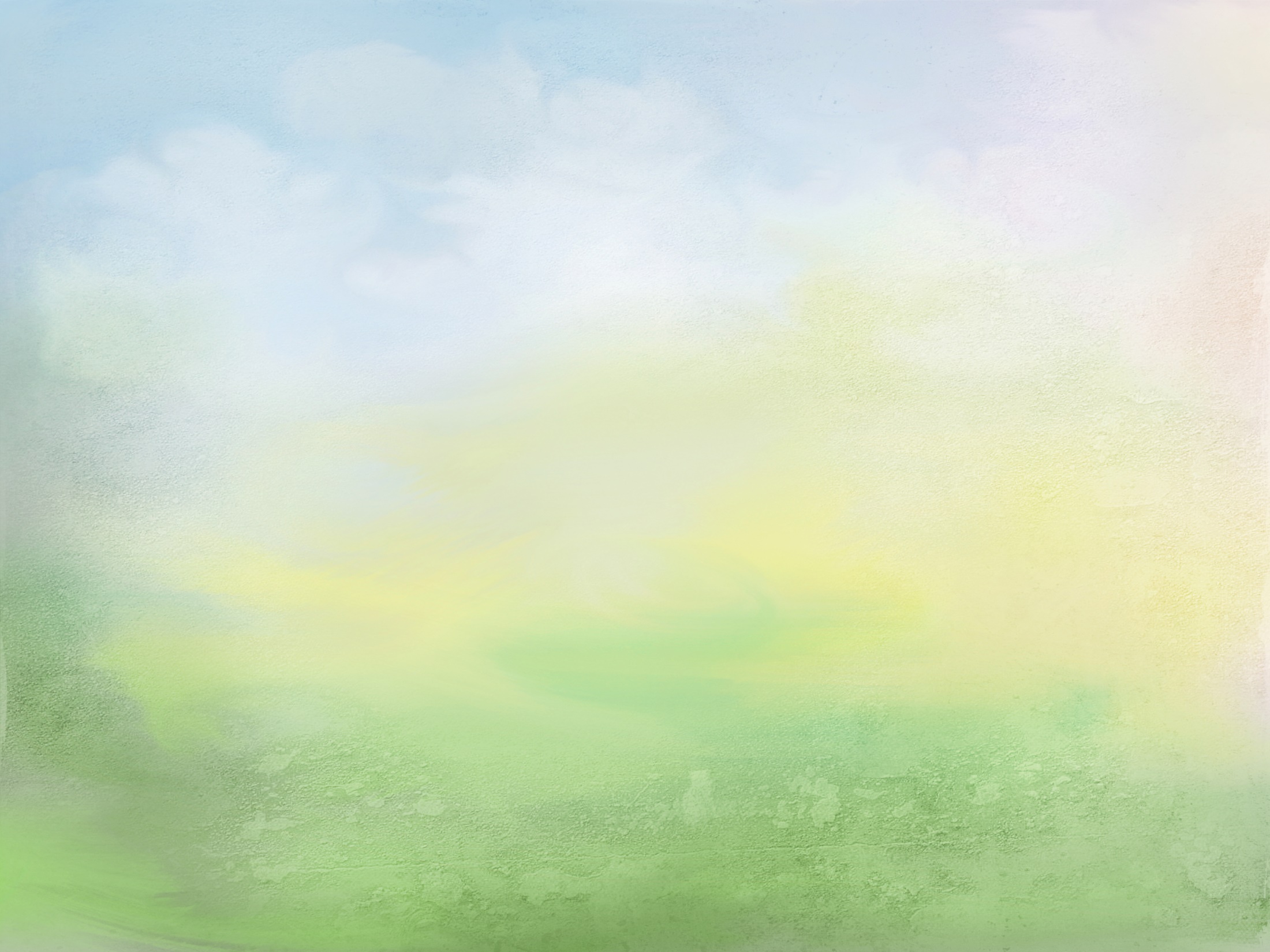 Экскурсия в медицинский кабинет
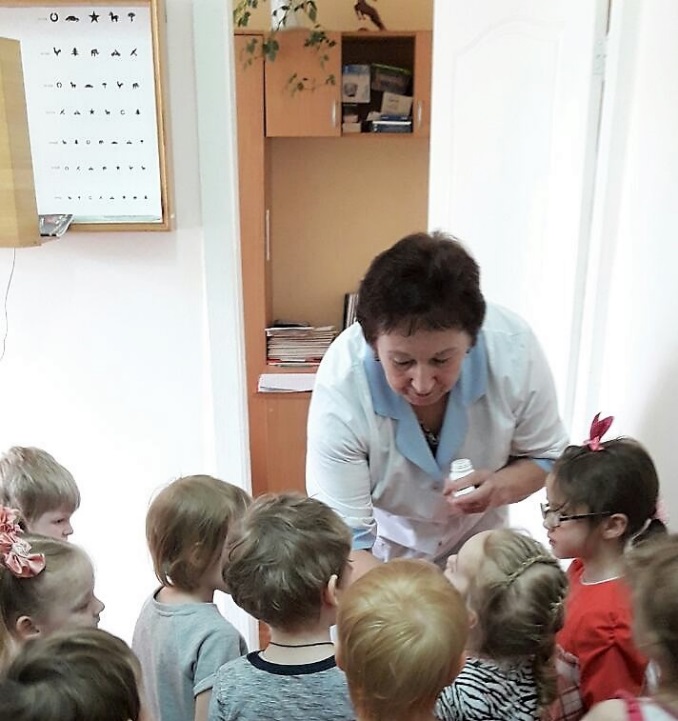 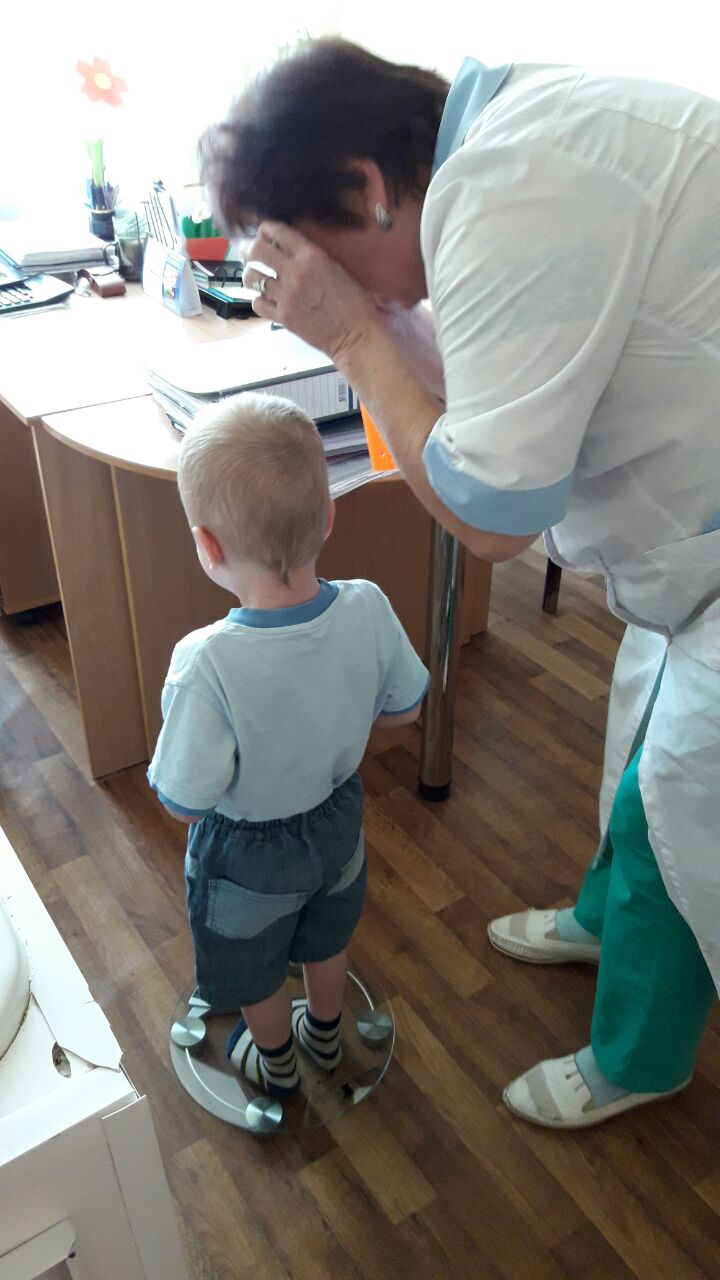 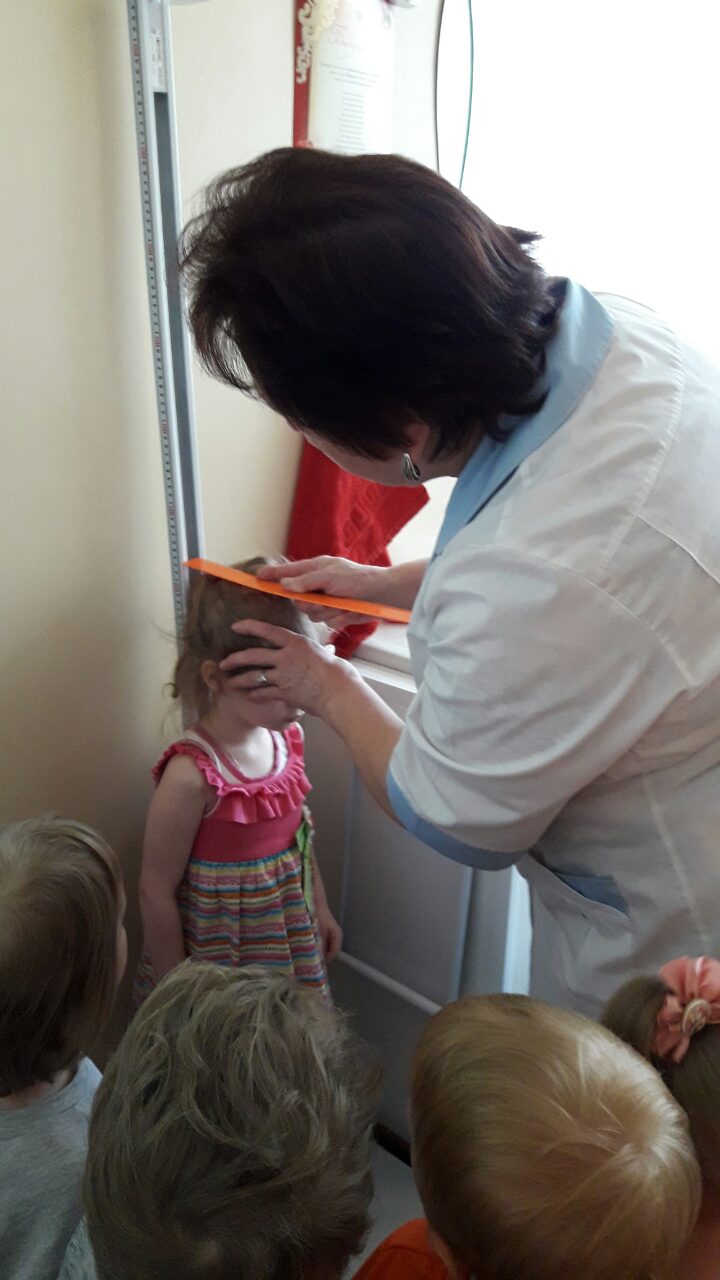 В медицинский кабинет идем,
Чтобы многое узнать о нем.
Нас встречает мед. сестра  -Капитоллина Владимировна
Расскажет о том она нам, 
Как быть здоровыми и бодрыми всегда.
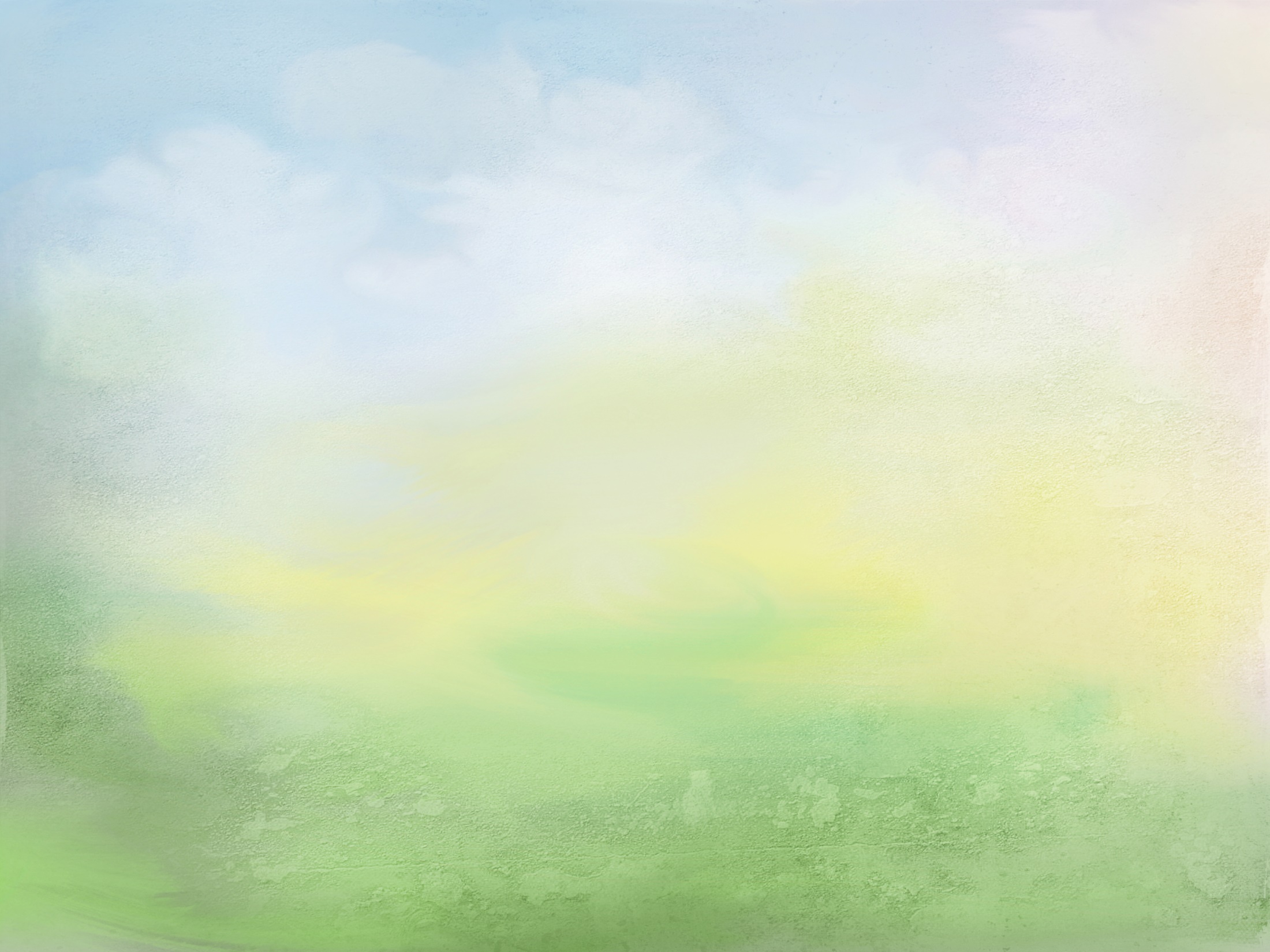 - Конструирование: Постройка больницы, аптеки.- Музыкальная деятельность Слушание: П.Чайковского «Болезнь куклы». - Работа с родителями: Повышение педагогической компетенции родителей по проблеме активации игровой деятельности  дошкольников в условиях семьи.Наблюдение родителей с детьми за работой фармацевта, мед.сестры в регистратуре, врача в поликлинике.
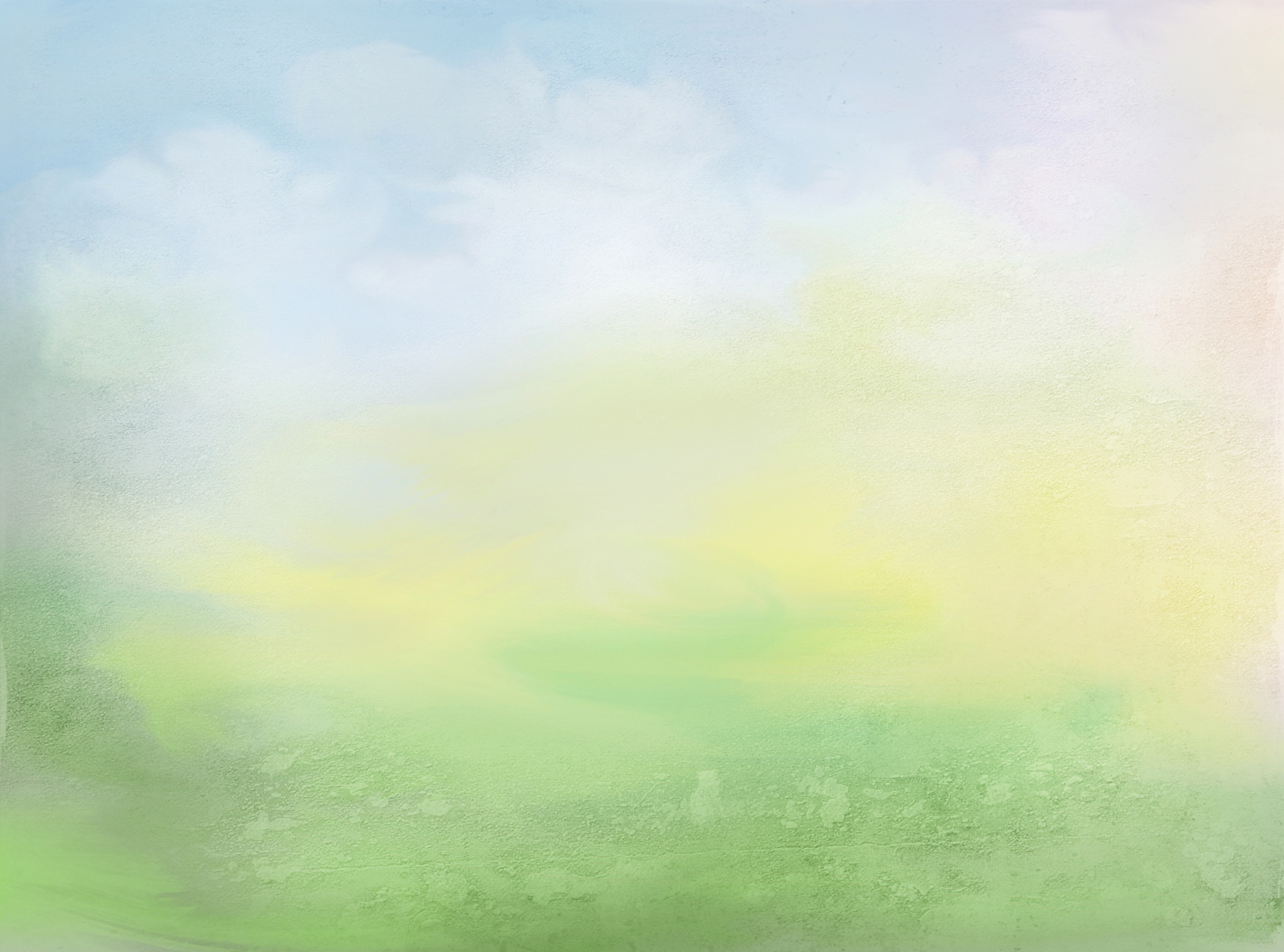 Дидактические игры:   «Кому принадлежат эти инструменты», «Найди лишнее», «Что нужно для работы врачу».
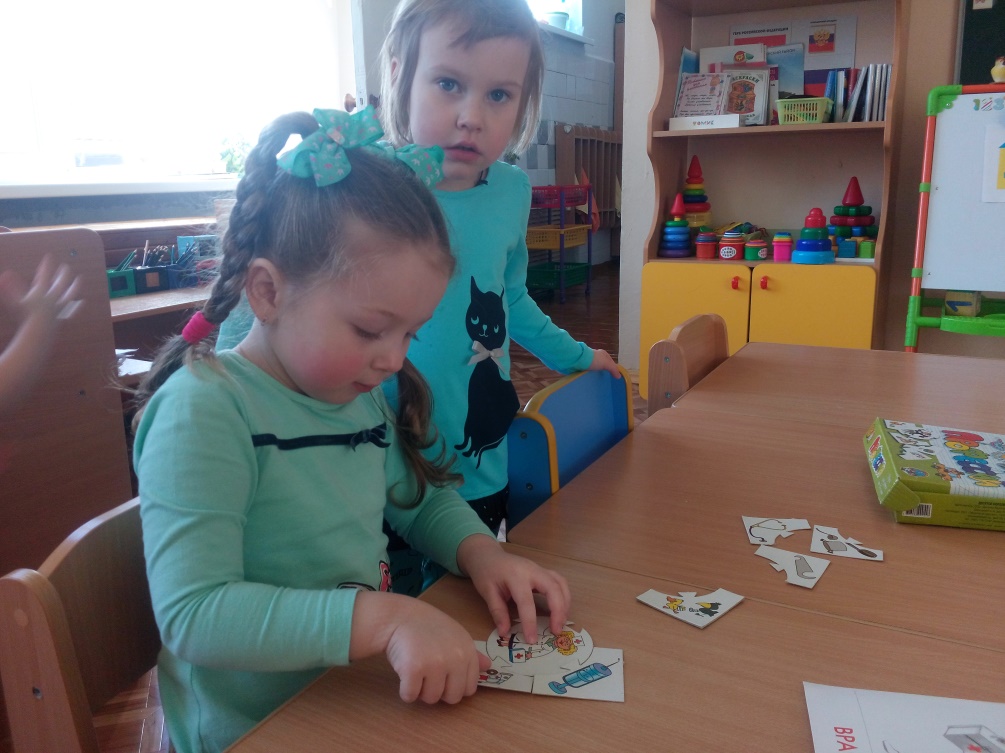 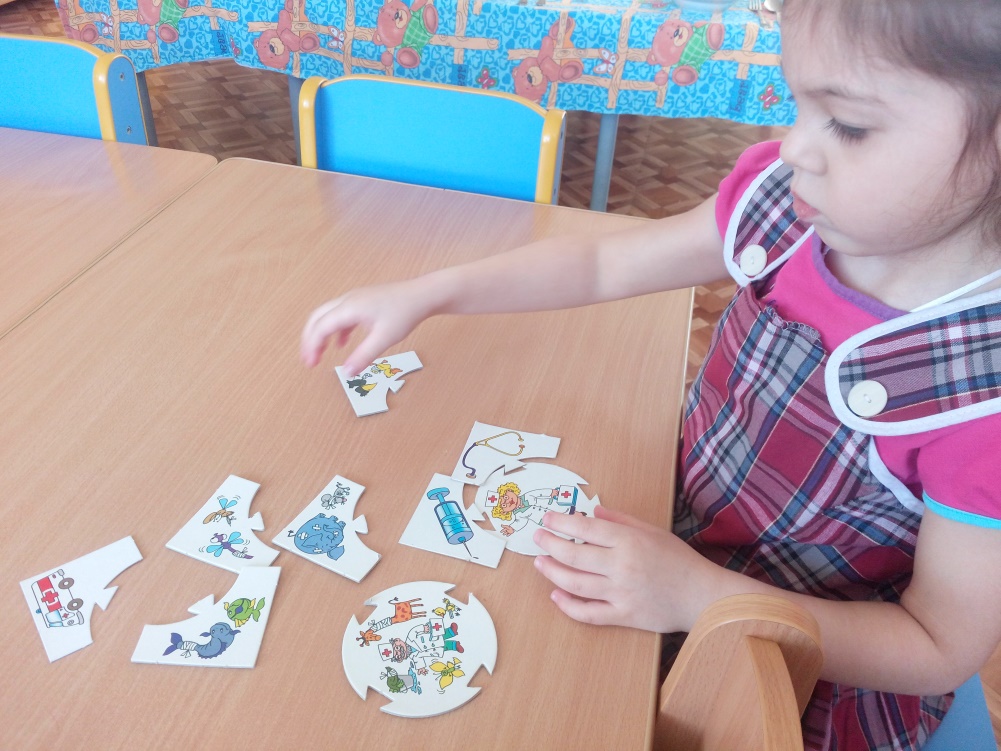 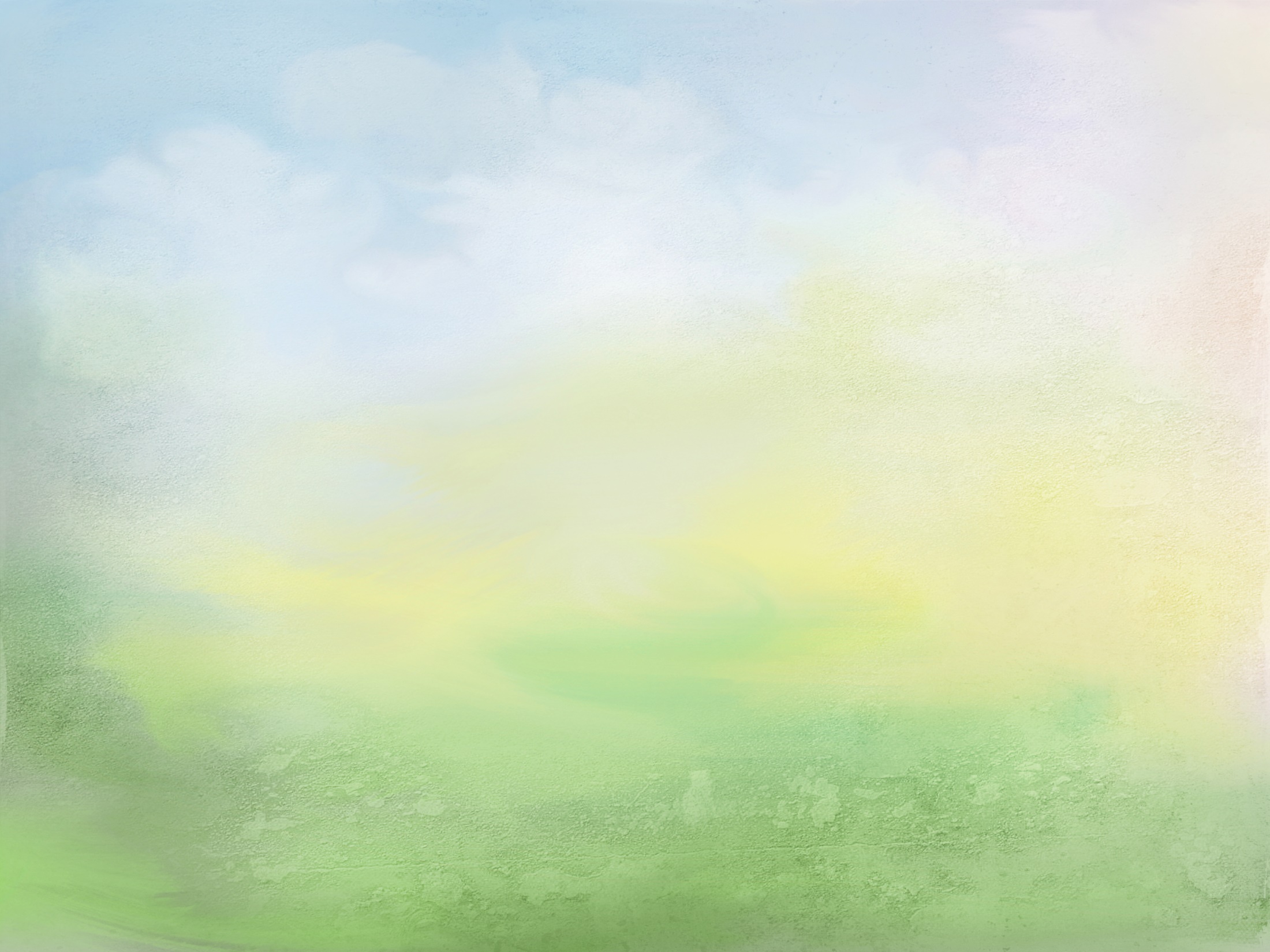 Игровые ситуации «Кукла Катя заболела», «Больница».
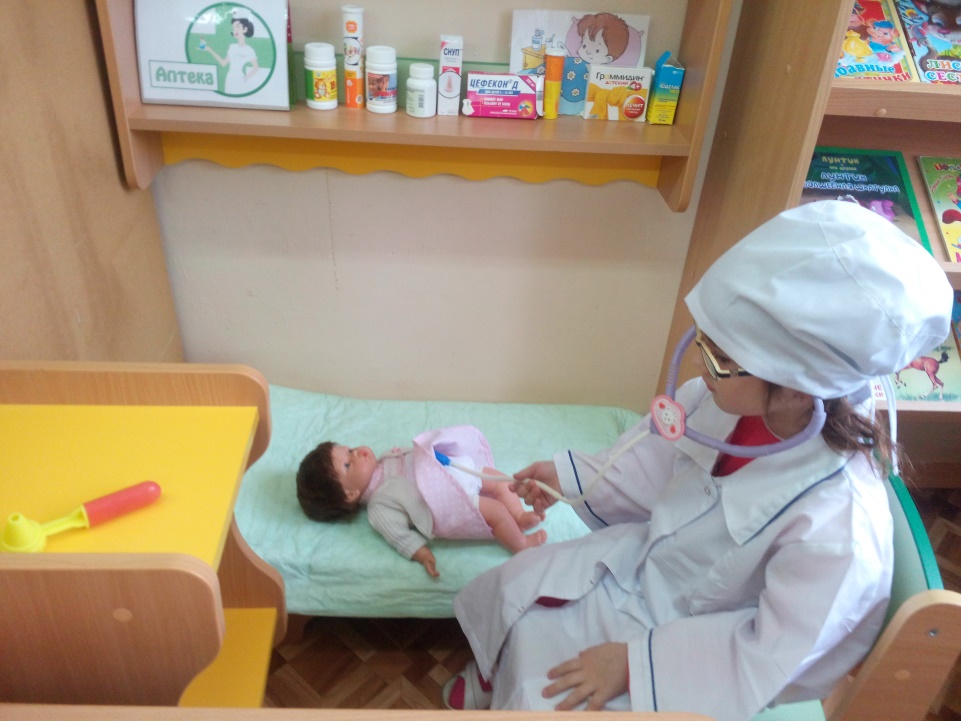 Открывается больница. 
 Приходите к нам лечиться.
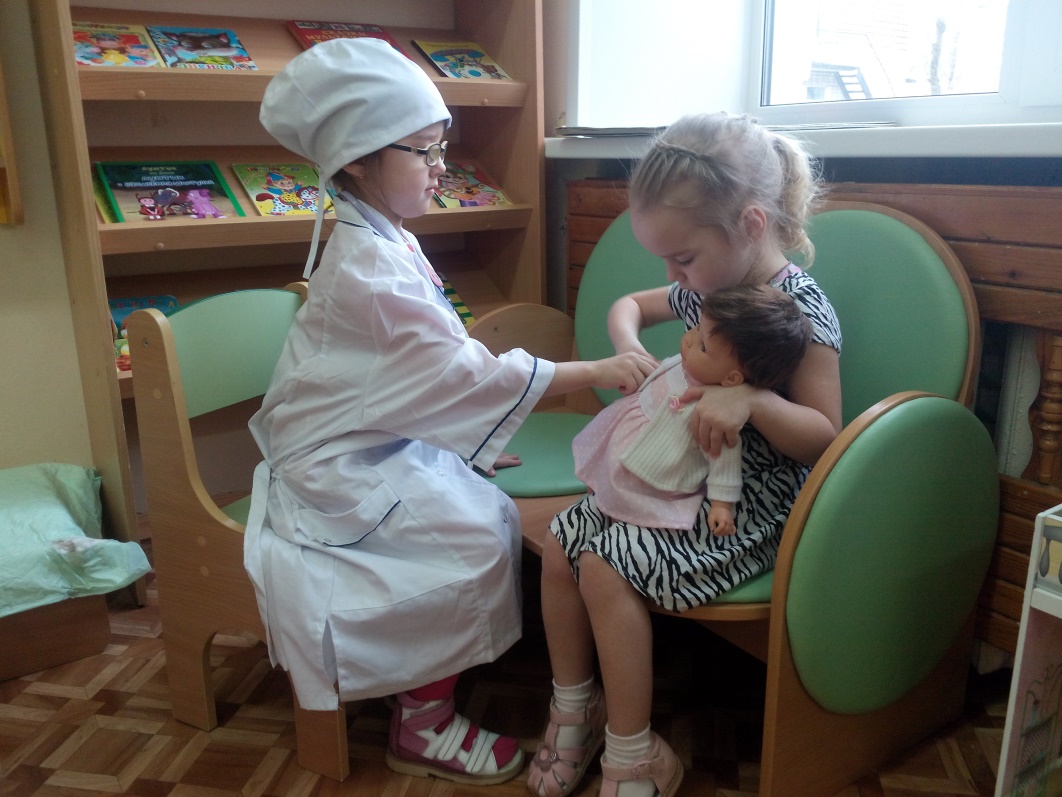 Заходите  в кабинет!
Как зовут вас? Сколько лет?
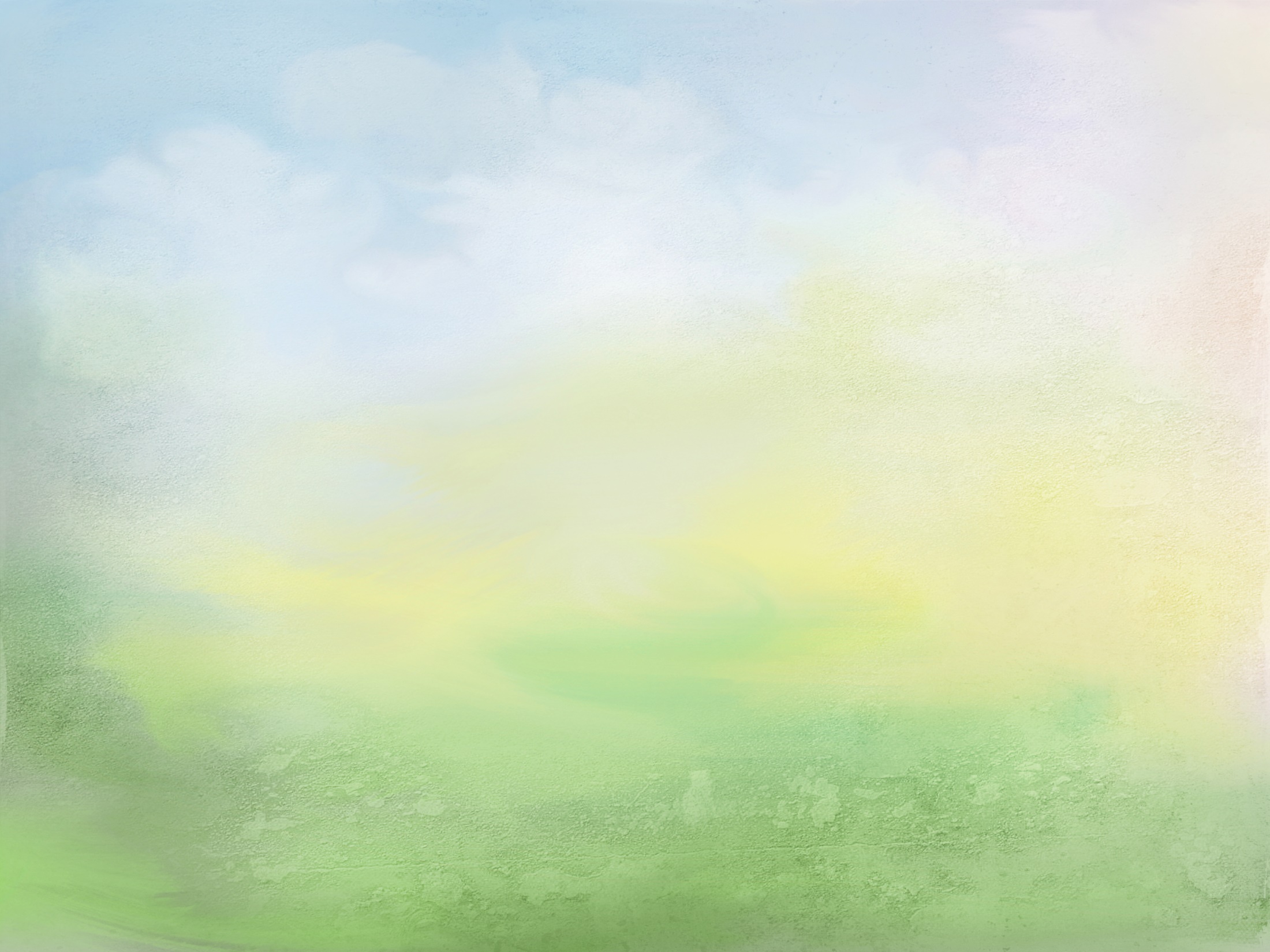 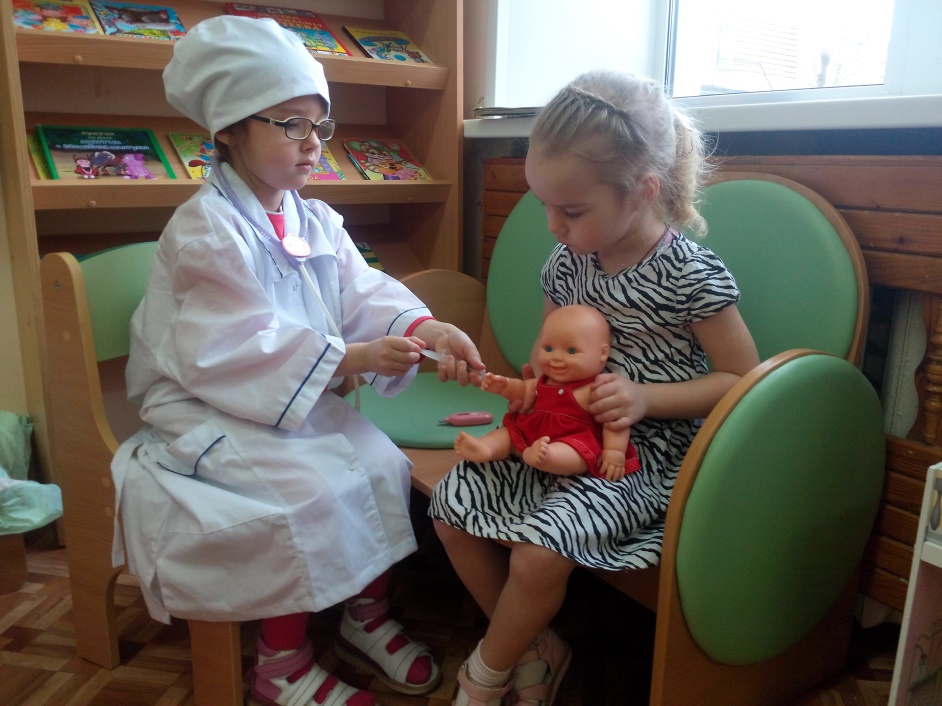 Ай, яй, яй! У вас - ангина.
 Принимайте витамины.
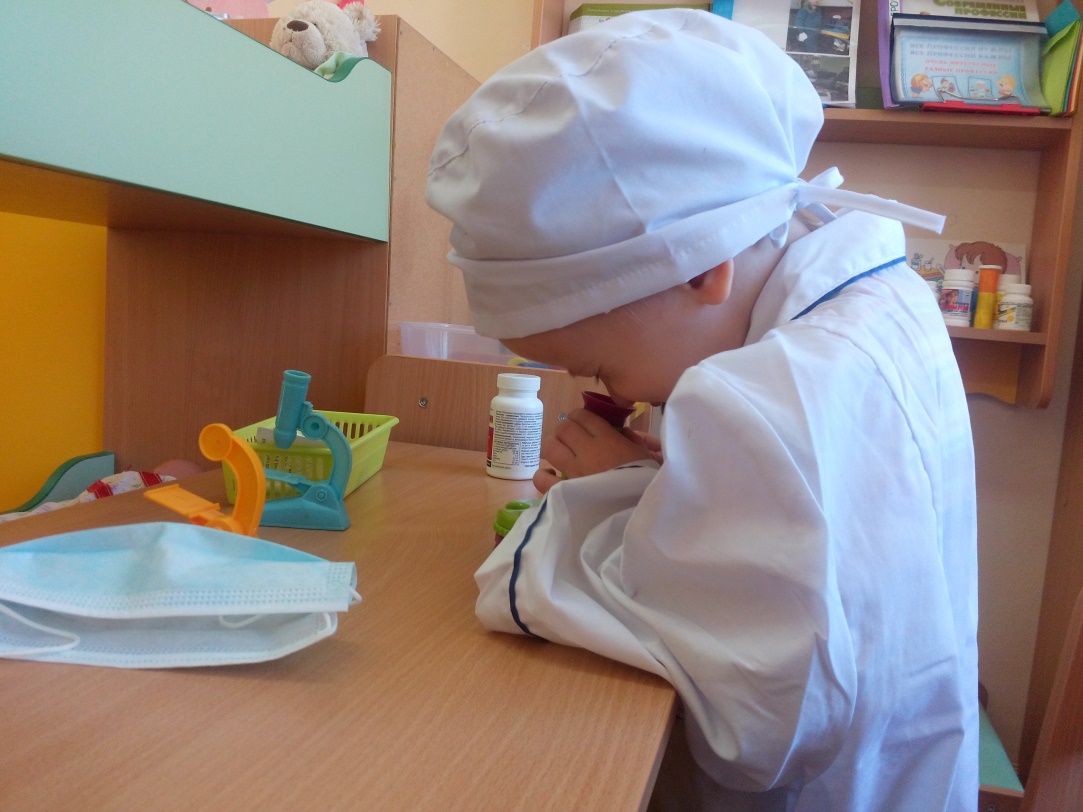 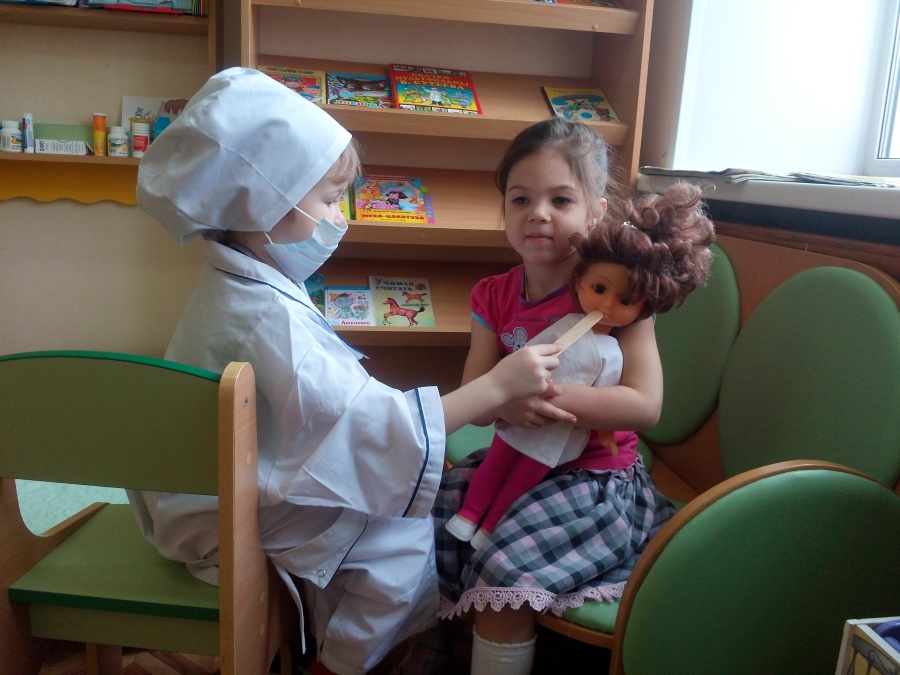 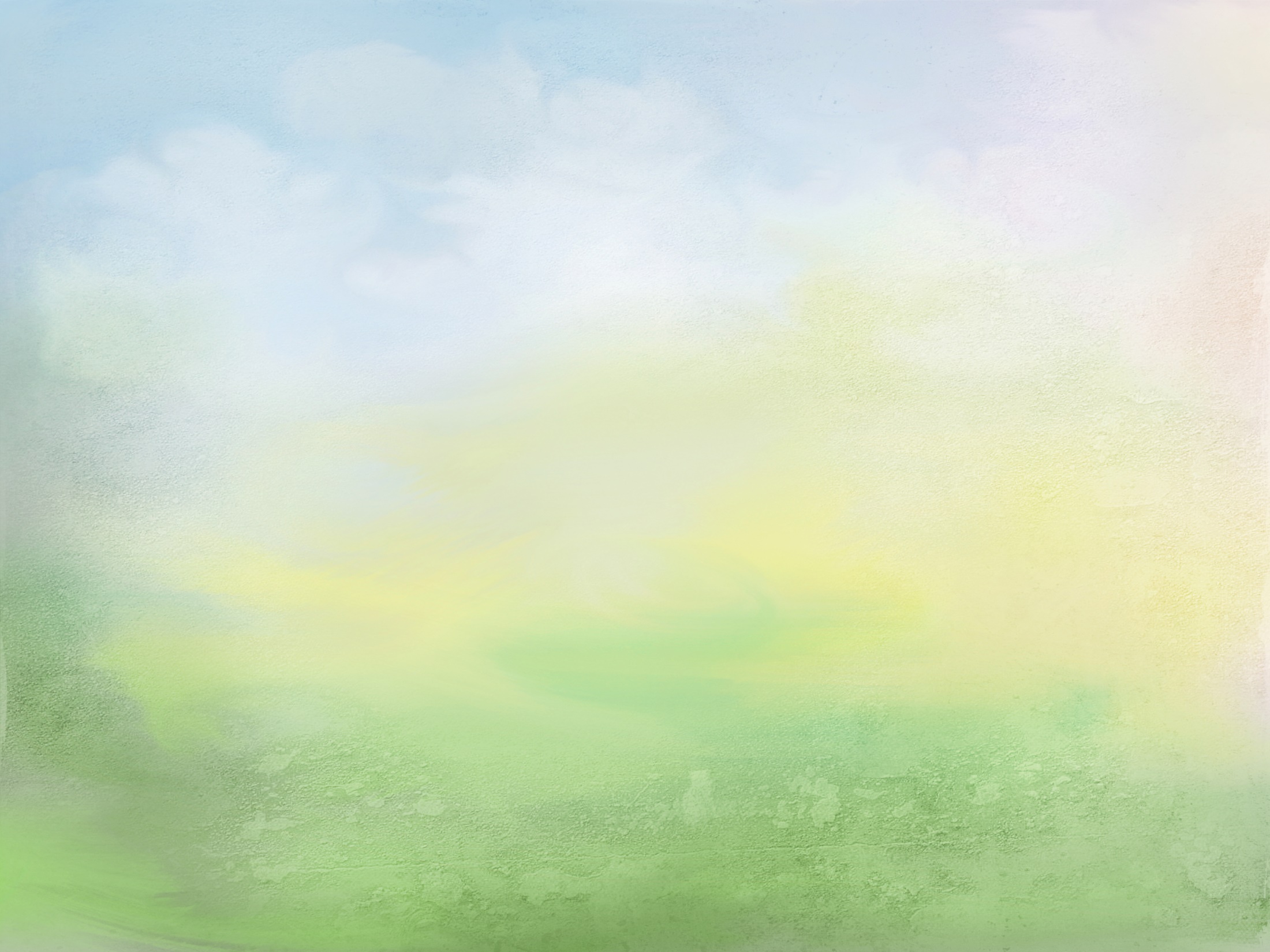 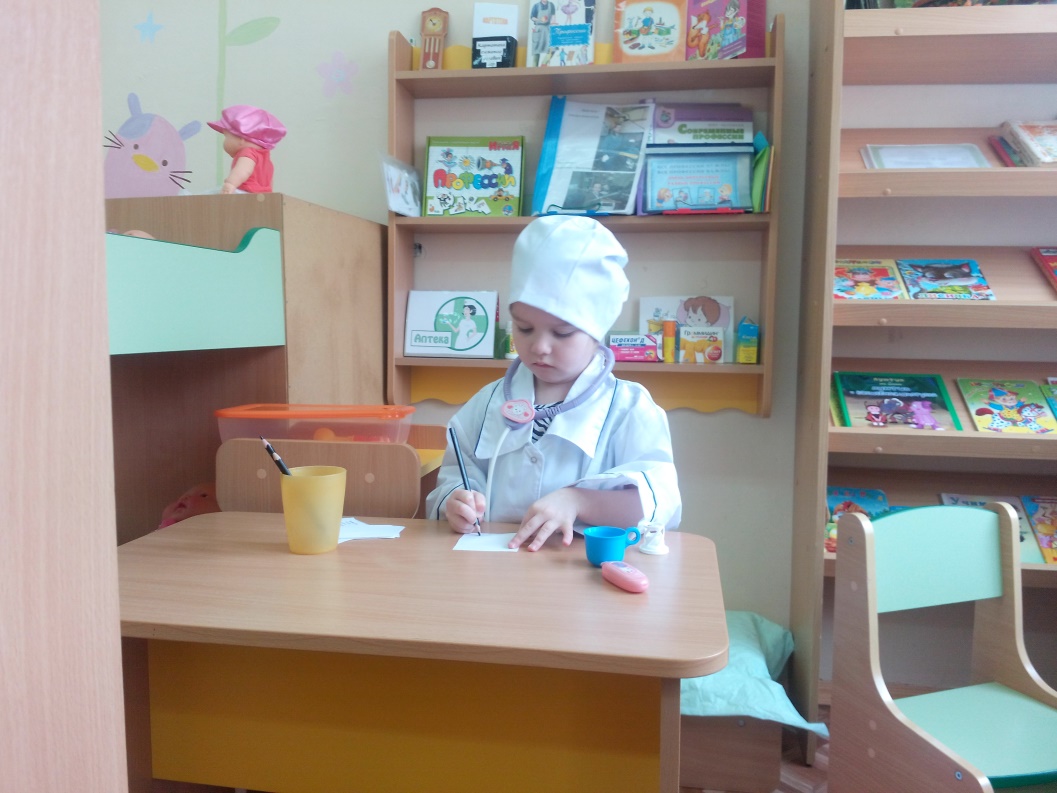 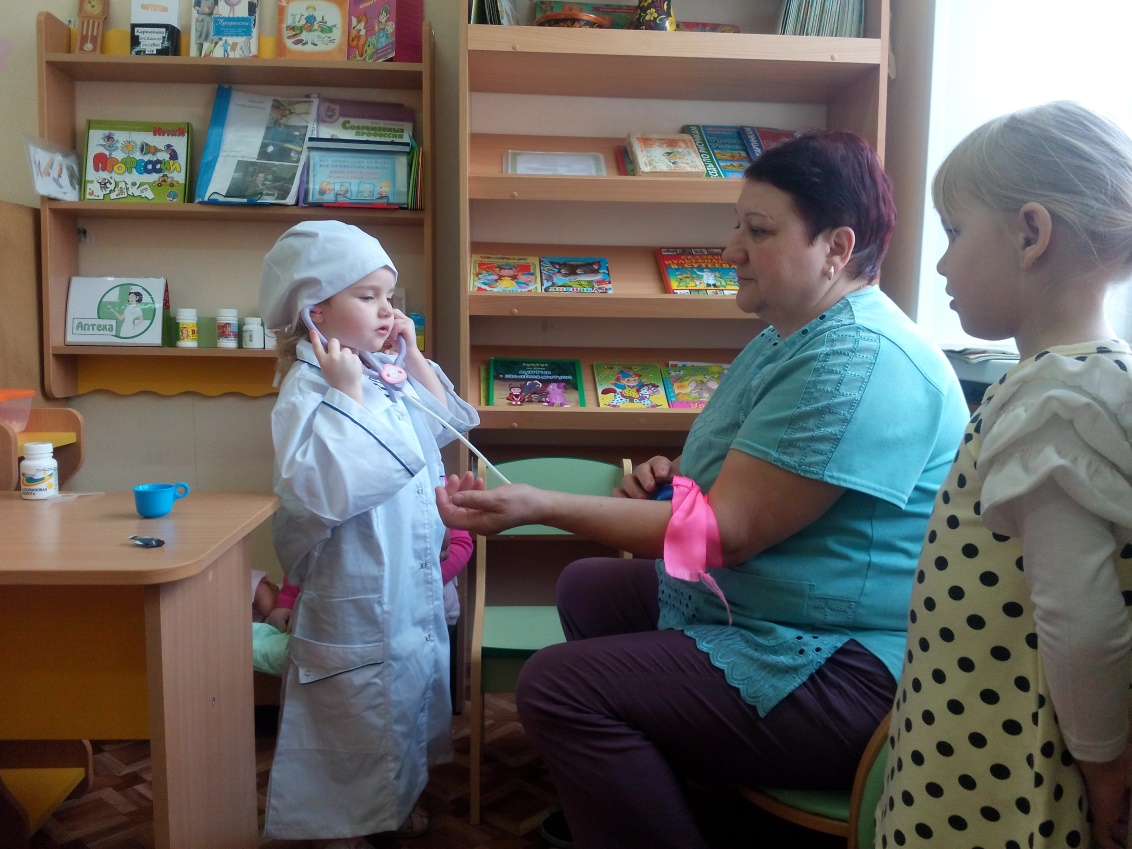 Ну, а вы, что побледнели?
 Видно сильно заболели.
 Срочно сделаем укол,
 И  дадим вам карвалол.
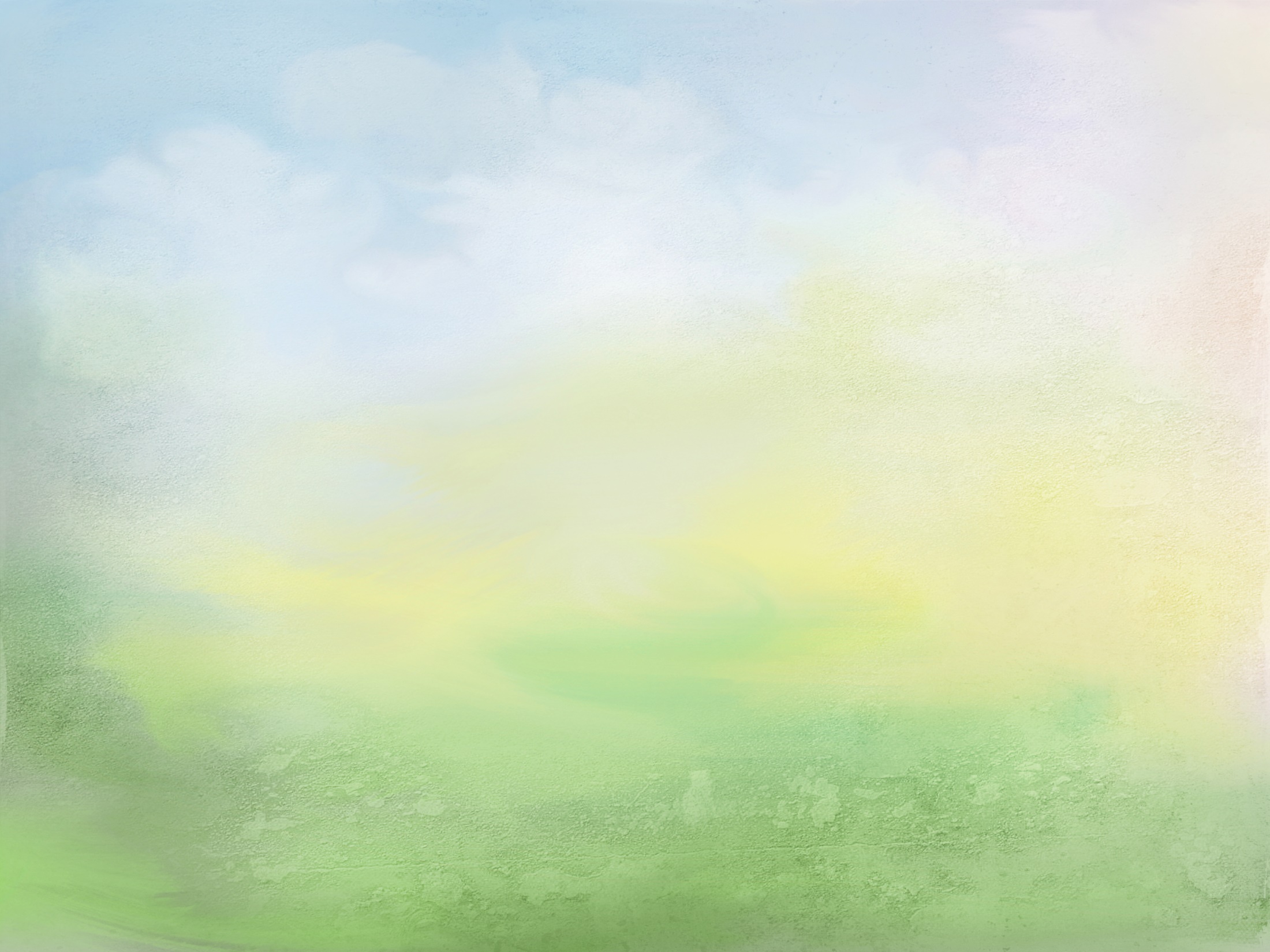 Результат: у детей сформировано представление о профессии врача;
- дети умеют воспроизводить в игре различные действия, которые наблюдают в жизни, используя игровой материал и предметы-заместители; 
- умеют играть, объединяясь в игре,  слушать партнеров, соединять их замыслы со своими;
- умеют расширять сюжет игры, вводя новых персонажей (работника регистратуры, фармацевта).
Мы пока еще ребята,
Не умеем мы считать,
Может знаний маловато,
Но ведь можно помечтать!




Я врачом, наверно, буду,
Стану я лечить людей!
Буду ездить я повсюду
И спасать больных людей!